Medicinal- and Thermal springs
from lina & Jessy
structure
Medicinal- and Thermal springs
Effects
Locations Thermal springs
Locations Medicinal springs
Sources
Medicinal- and Thermal springs
Medicinal springs
Thermal springs
Healing, natural groundwater
Oldest natural remedy
Temperature over 20 degrees
Species-poor
Bacteria colonized
Few solute oxygen
Discoloration of the water
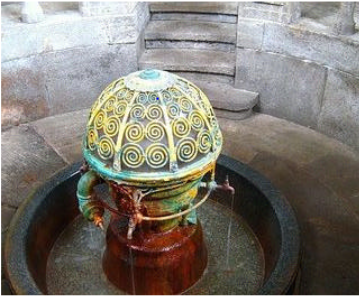 effects
Medicinal springs
Thermal springs
Effect on Organs like Stomach, intestine, heart circulation and kidneys
stimulate metabolism 
Used as a drink
Used for therapeutic purposes
Positive influence
Power sources
Improvement of vein function, activation of the metabolism and the kidney
Muscle relaxation, joint relief, suppression of stress hormones and circulation increase
Locations Thermal springs
In areas with increased volcanic activity and close to deep-going current systems
Thermal baths Aukammtal – Wiesbaden
Titus Thermen – Frankfurt
Rhein-Main-Therme - Hofheim am Taunus
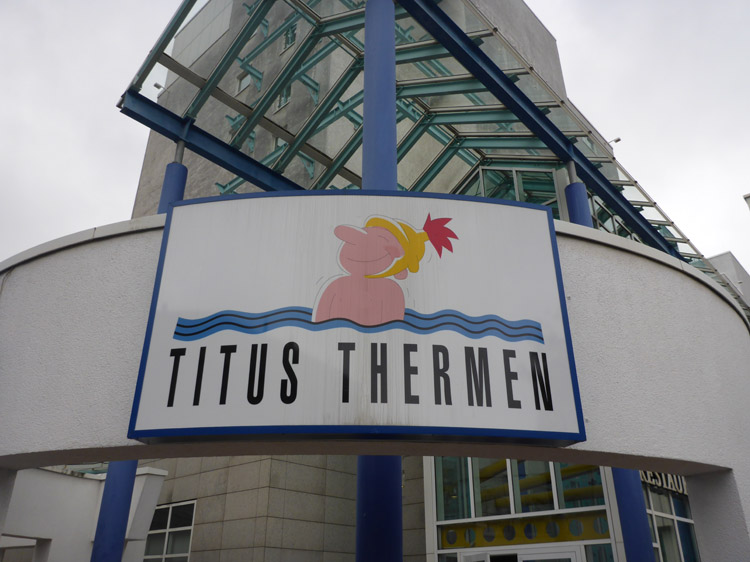 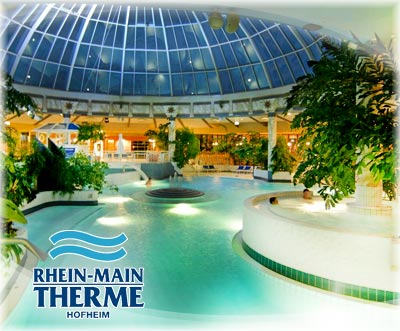 Locations medicinal springs
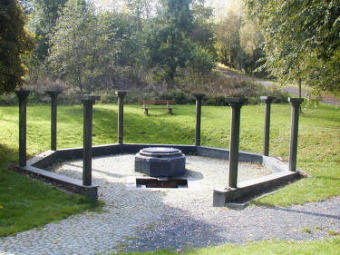 Effects of the individual Sources
Karlsbrunnen – Bad Nauheim
SaUerborn - Probbach
Moderately effective for constipation1
Promotes stomach and pancreatic secretion
Can be used At Liver- and biliousness
Healing effect in case of headache, heartbeat,  Asthma and cough 
Effective At liver and spleen
1Costipazione, zápcha
sources
https://www.proplanta.de/Ratgeber/Gesundheit/Uebersichtskarte-von-Heilquellen-in-Deutschland_tipps1385305224.html
https://www.everyday-feng-shui.de/heilquellen-extrakt-minerale-aus-heilwasser-extrahieren/
https://de.wikipedia.org/wiki/Heilwasser
https://de.wikipedia.org/wiki/Thermalquelle
http://www.quellenatlas.eu/media/f305b5d530823e65ffff8a55ac14422f.pdf
https://www.mineralienrechner.de/vergleichstabelle-gerolsteiner-mineralienrechner/800.html